RFID et Raspberry PI
Quelque idées et exemple pour connecter un lecteur RFID
Sommaire de la présentation
Qu’est que le RFID ? Radio Frequency Identification
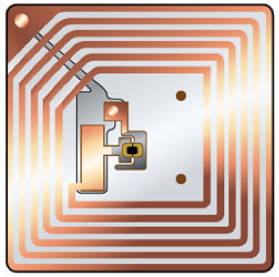 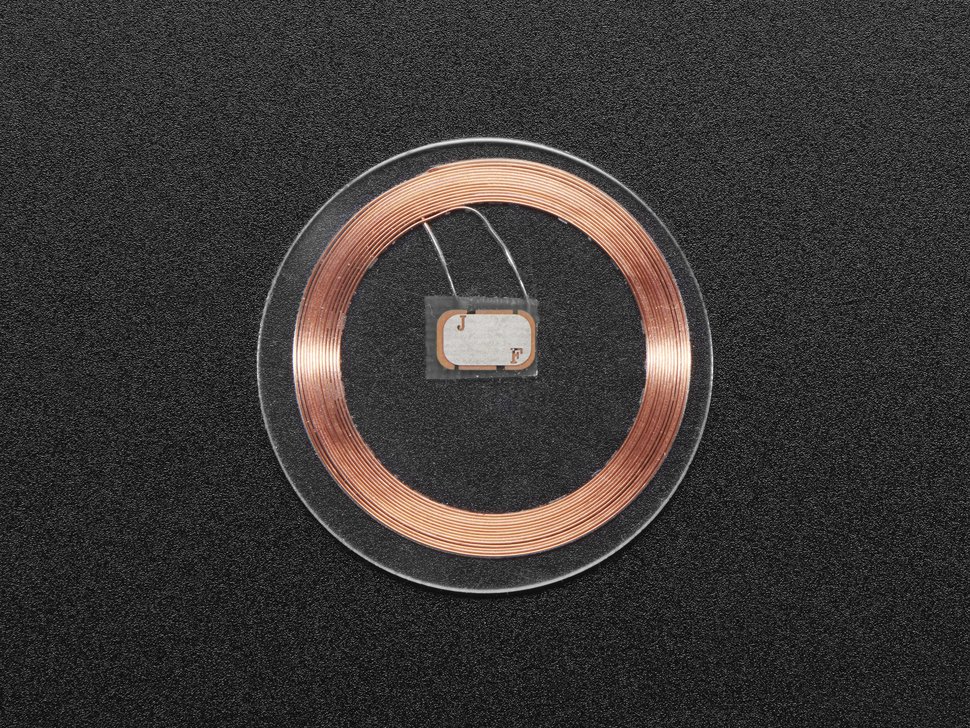 Sommaire de la présentation
Qu’est que le RFID ? Radio Frequency Identification
Le standard ISO14443 et ISO15693.
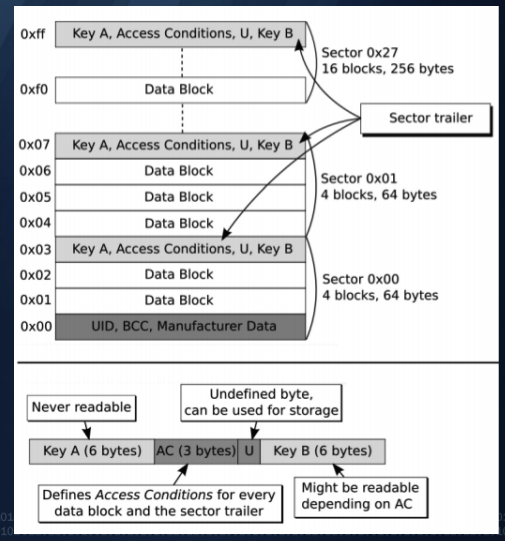 1 bloc = 16 bytes
1 secteur = 4 blocs

Le troisème bloc est le contrôle d’accès.

Carte Mifare classic contient 16 secteurs.


Le bloc 0 secteur 0 contient le UID en lecture seulement.
Sommaire de la présentation
Qu’est que le RFID ? Radio Frequency Identification
Le standard ISO14443 et ISO15693.
La platine RC-522.
Carte RC-522
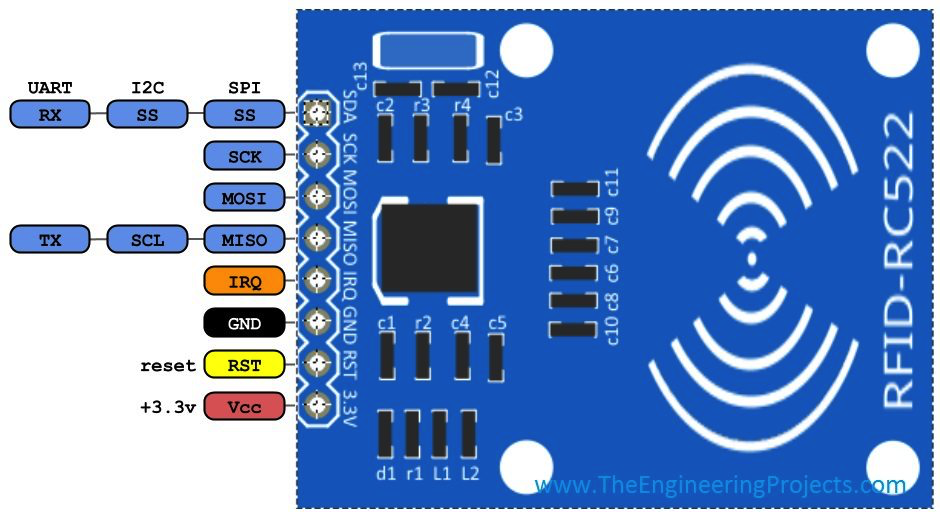 Sommaire de la présentation
Qu’est que le RFID ? Radio Frequency Identification
Le standard ISO14443 et ISO15693.
La platine RC-522.
RC-522 au Raspberry Pi par les GPIOs.
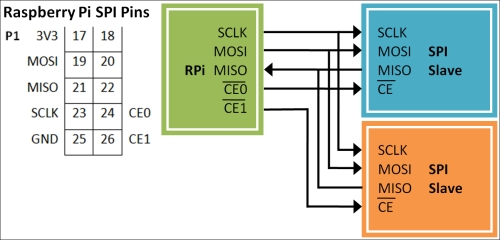 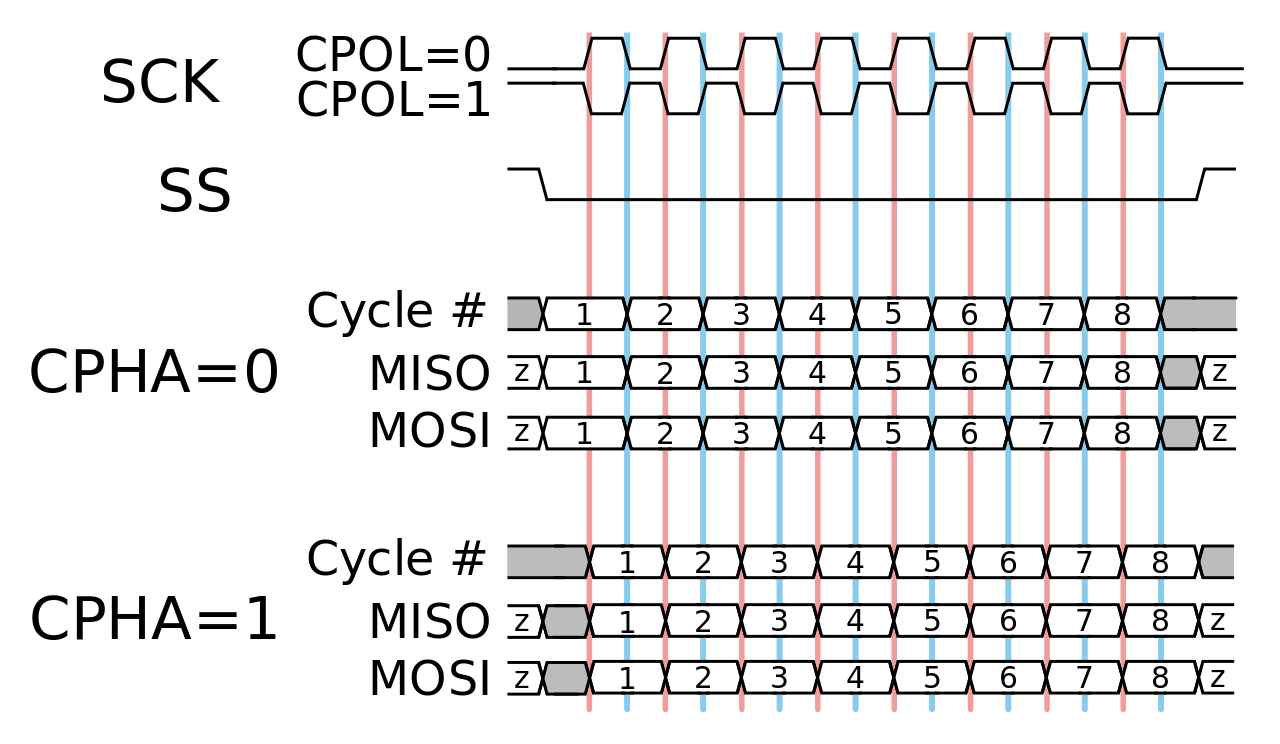 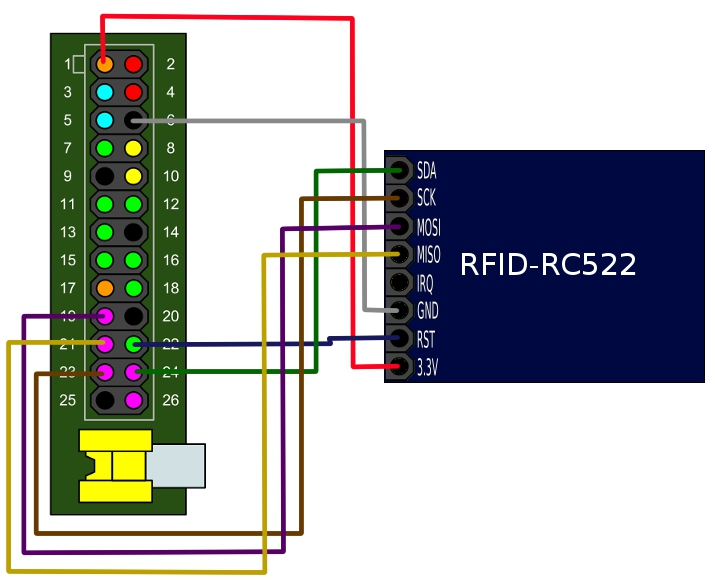 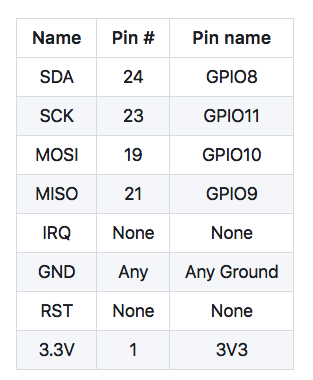 *** Reset pas nécessaire.
Sommaire de la présentation
Qu’est que le RFID ? Radio Frequency Identification
Le standard ISO14443 et ISO15693.
La platine RC-522.
RC-522 au Raspberry Pi par les GPIOs.
Un script python pour lire les cartes.
Démonstration live avec des exemples.
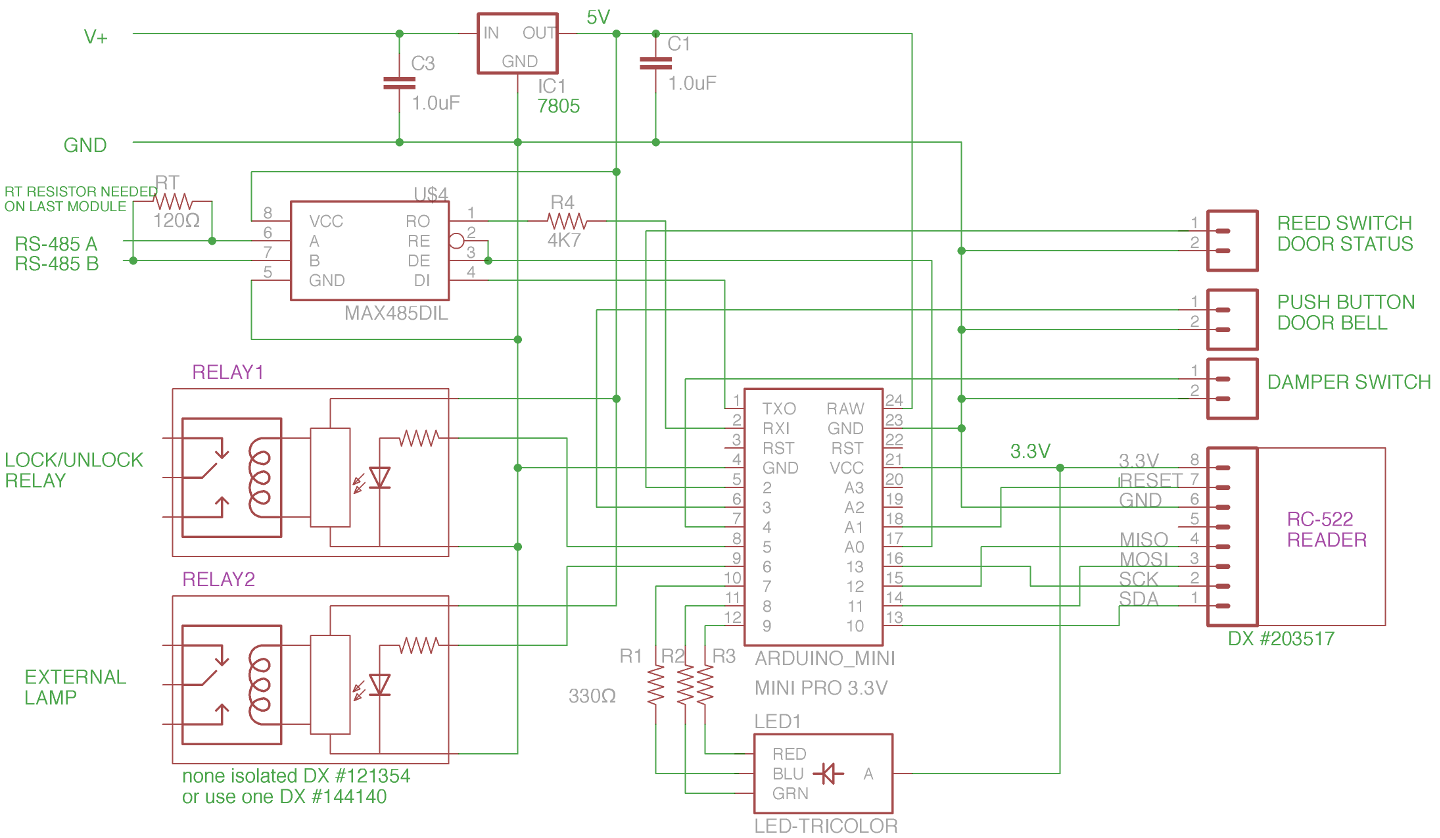 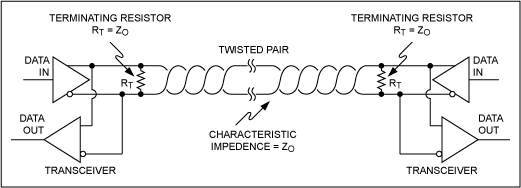 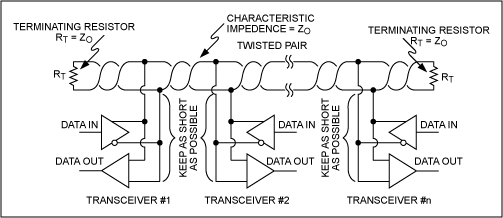 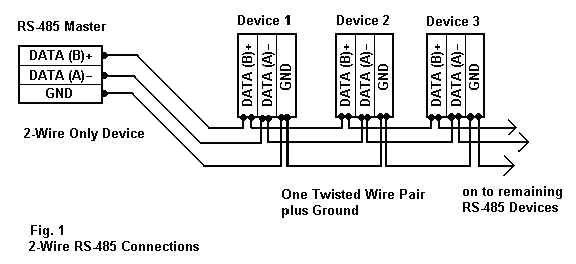 Modbus protocol
http://www.modbus.org/docs/Modbus_over_serial_line_V1_02.pdf

RTU MODE    et ASCII mode. 
     ( binaire ou hexadécimal) (CRC ou check sum).
Mode maître , esclave
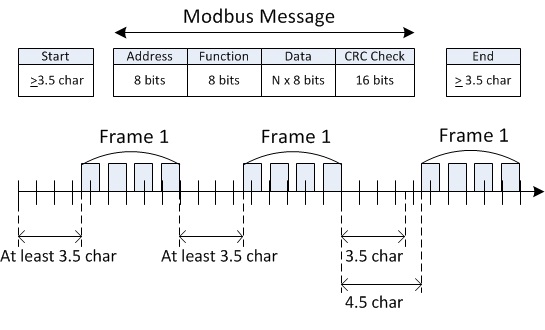 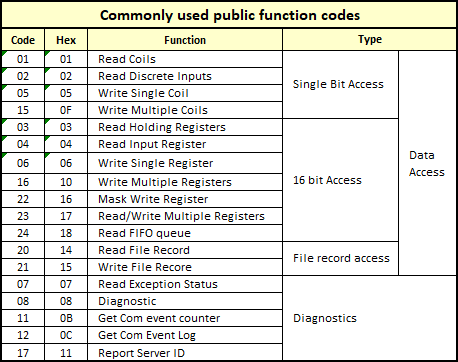 Registres du lecteur Modbus RFID
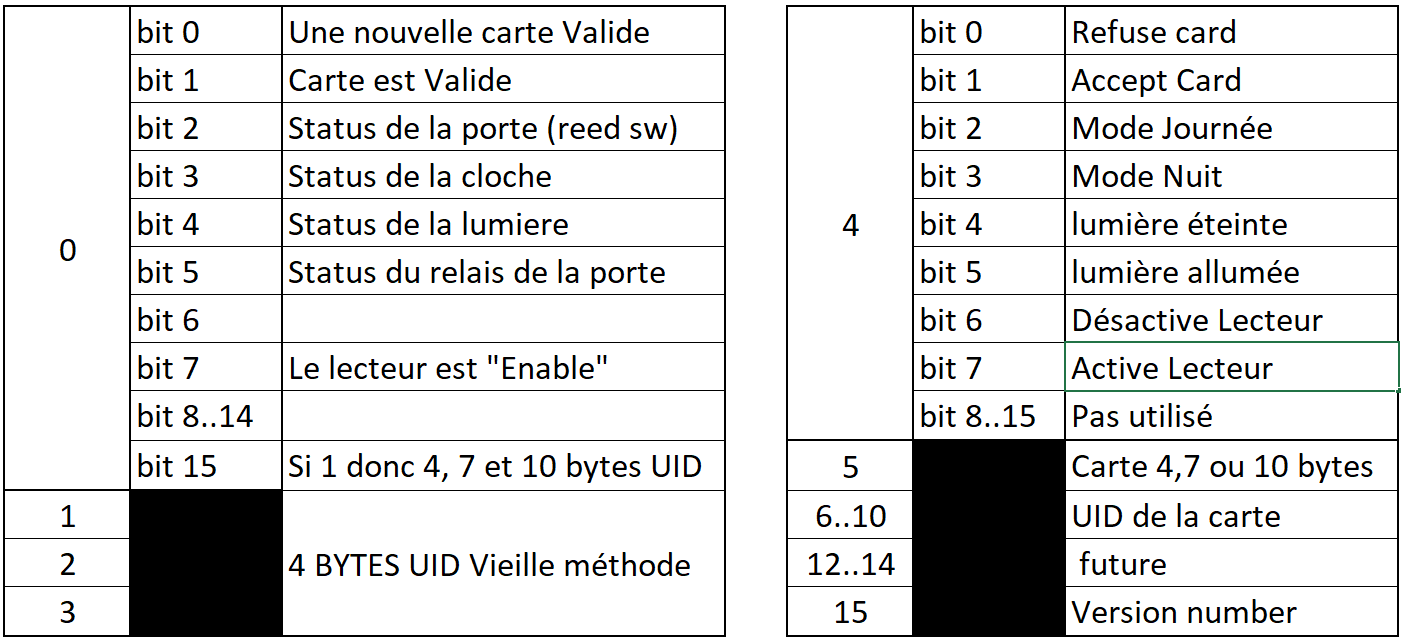 Door system SQL cards table structure
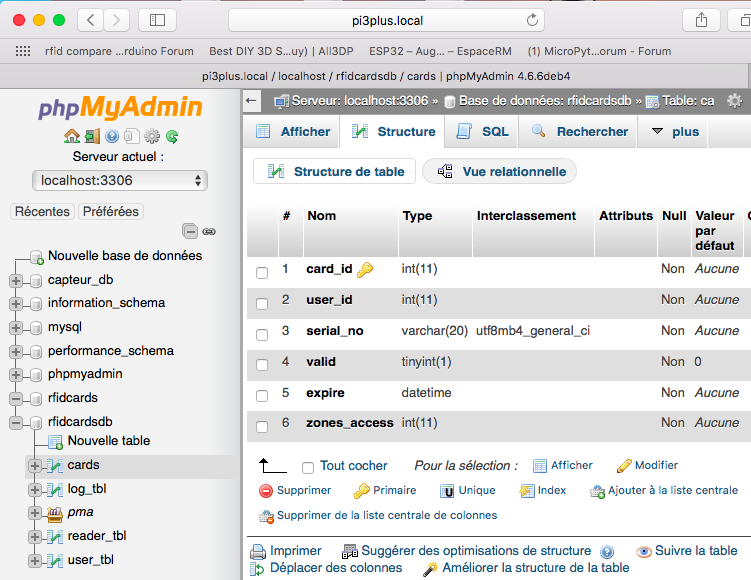 Door system SQL reader table structure
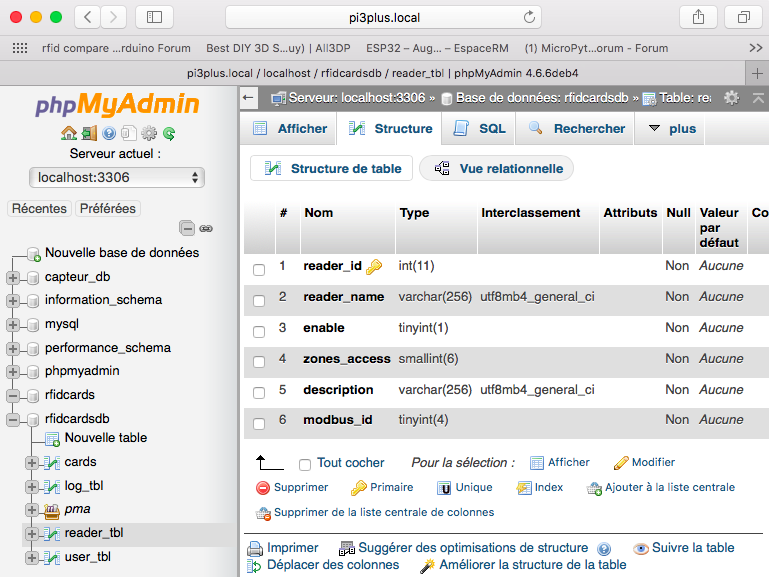 Door system SQL user table structure
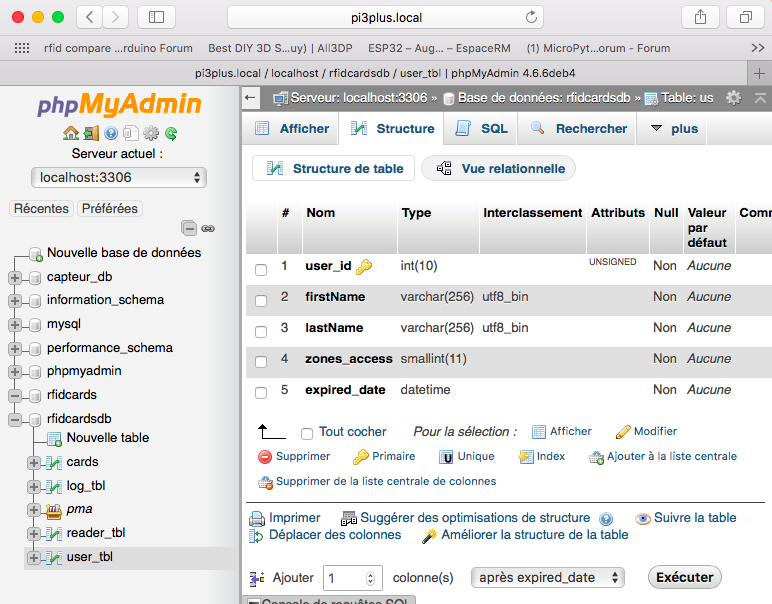 Door system SQL log table structure
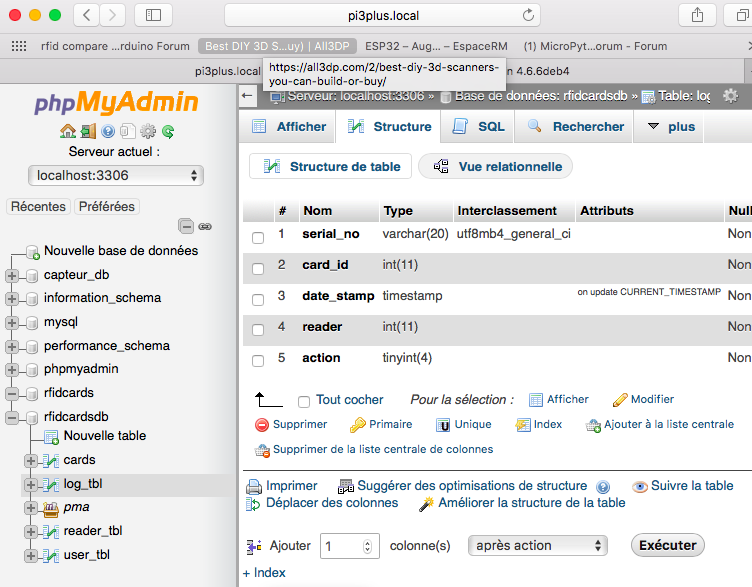 Ref :

http://www.modbus.org/docs/Modbus_over_serial_line_V1_02.pdf

https://github.com/danjperron/MFRC522-python

https://github.com/danjperron/modbusMFRC522

https://github.com/danjperron/rc522_reader